Методический семинар«Особенности лингво-профессиональной подготовки студентов медицинского вуза»                    Коган Юлия Николаевна,                                                              доцент кафедры иностранных языков №4,                        Институт филологии
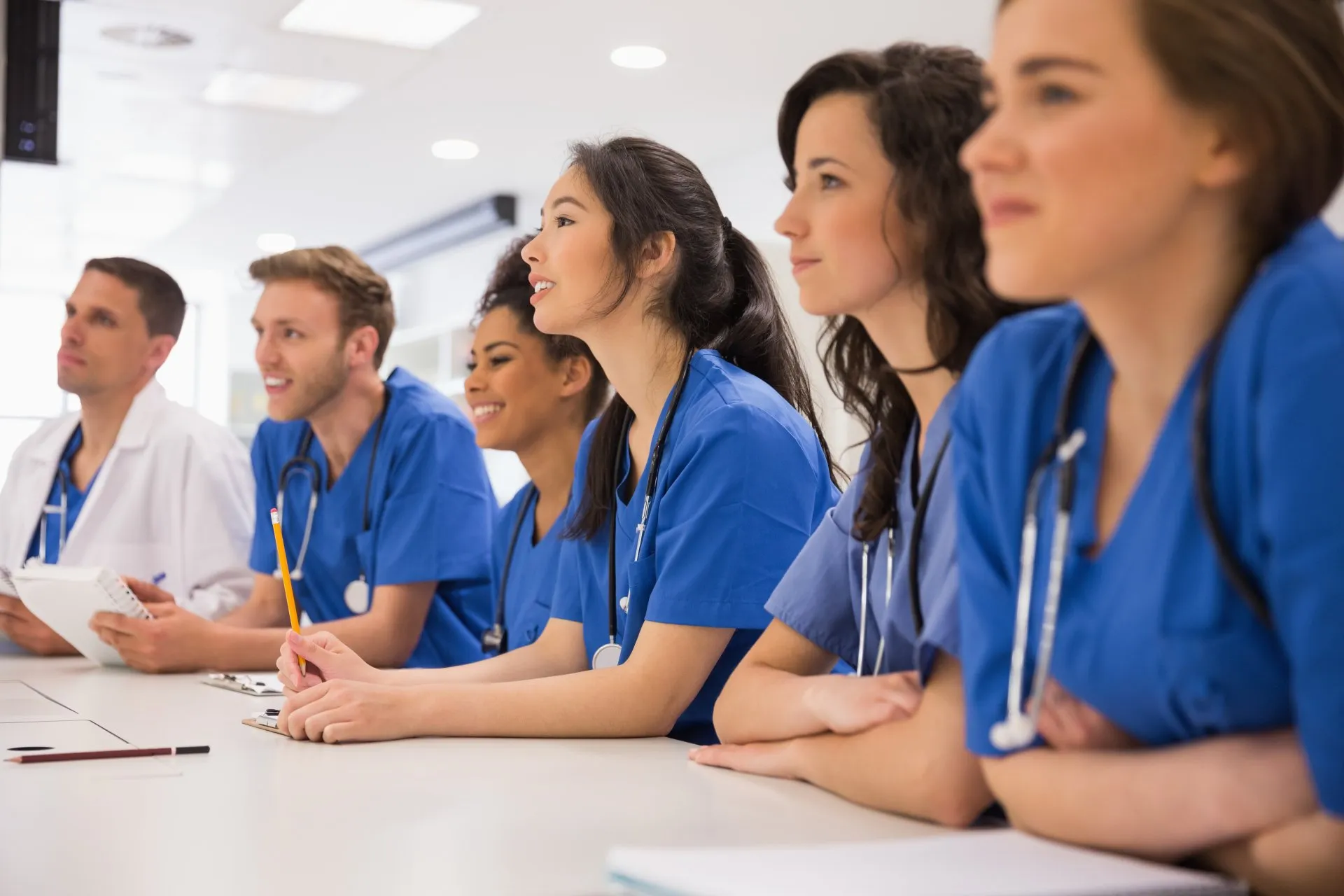 для формирования коммуникативной компетенции важно создавать реальные ситуации (ситуации аутентичного общения), которые будут стимулировать изучение языкового материала
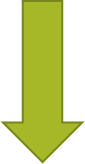 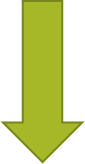 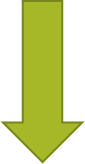 проблемные ситуации как эффективное средство лингво-профессионального развития студентов
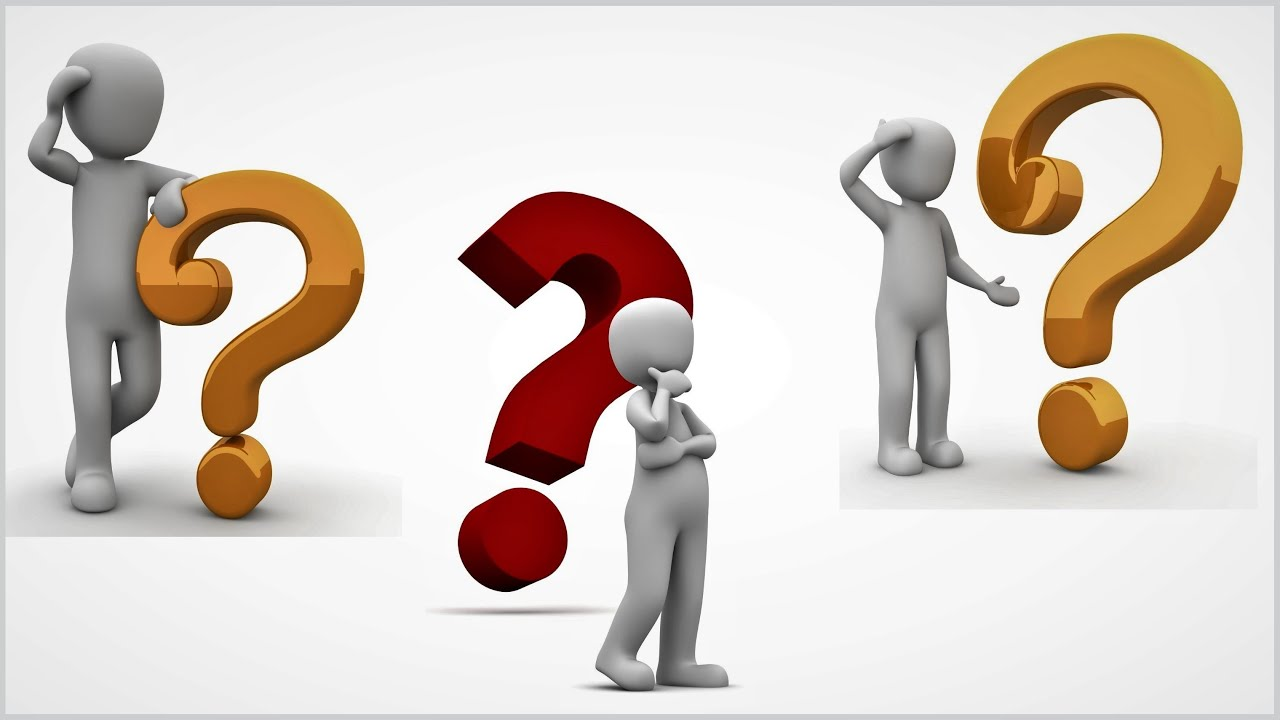 Владение иностранным языком(как средством реализации академической и профессиональной деятельности): - умение иноязычного общения, - развитие коммуникативной компетенции, способность и готовность работать с научной литературой, - анализировать информацию, вести поиск и превращать прочитанное в средство для решения профессиональных задач.
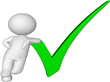 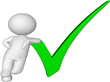 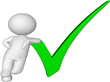 лингво-профессиональное развитие будущих специалистов в области медицины подразумевает работу с медицинской терминологией на иностранном языке при актуализации личностного компонента иноязычной деятельности. Следствием чего становится системно-ценностное развитие личности студента медицинского вуза, которое обеспечивает достижение практических результатов владения иностранным языком, значимых для будущей профессии.
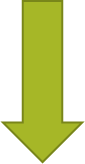 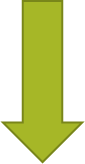 проблемное обучение на занятиях по иностранному языку способствует активизации познавательной деятельности, содействующей формированию и развитию познавательных возможностей, стремлению студентов непрерывно совершенствовать свои профессиональные знания.
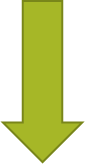 Условия возникновения проблемной ситуации
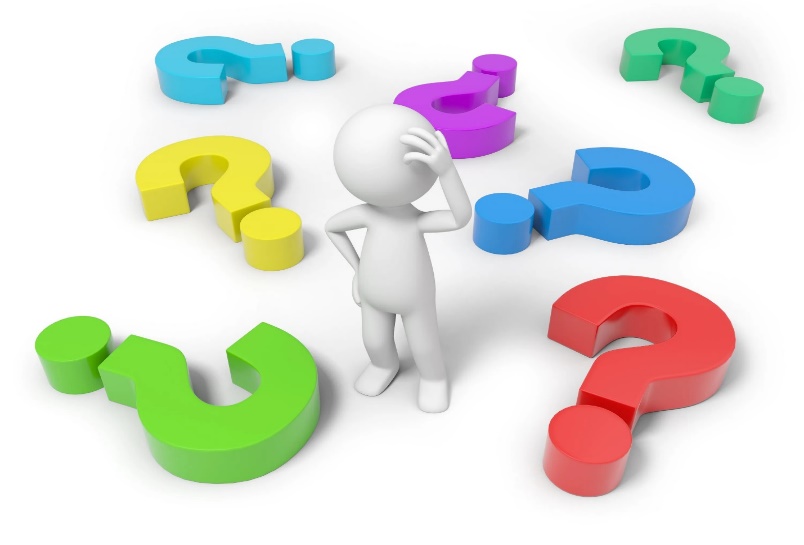 Лингво-профессиональная подготовка, основанная на решении проблемных ситуаций1) дает студентам возможность не только аккумулировать профессионально ориентированные знания, стимулируя речемыслительную деятельность в ходе развития коммуникативных умений2) способствует присвоению ценностей иноязычной культуры
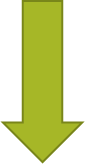 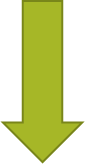 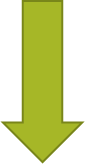 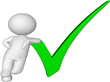 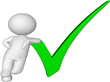 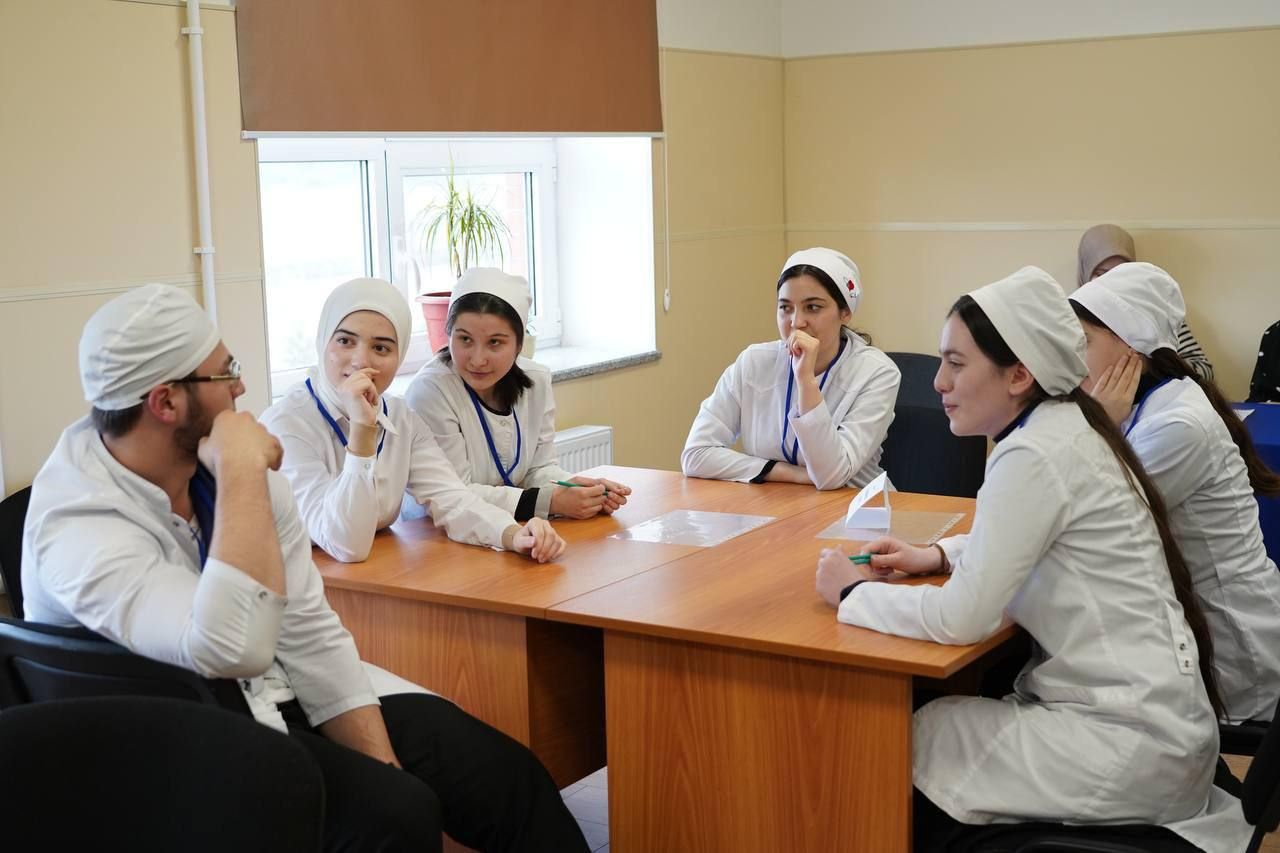 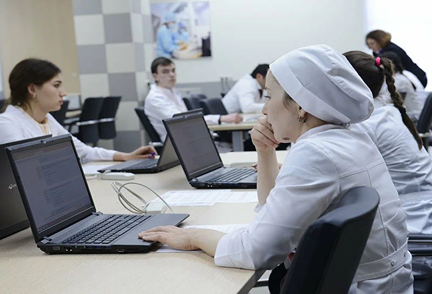 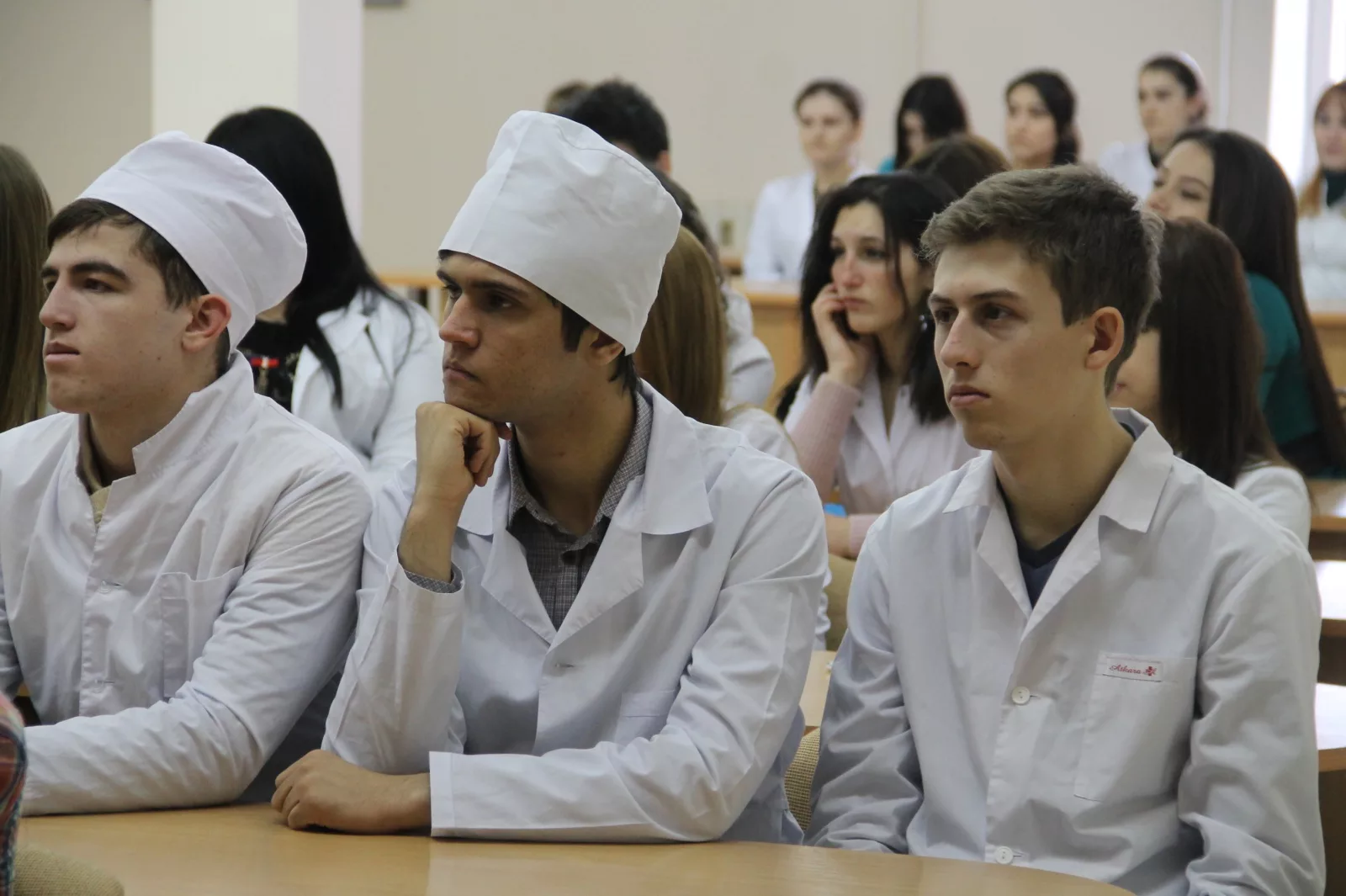 обучение иностранному языку в медицинском вузе с использованием проблемных ситуаций:1)  ориентирует будущих врачей на исследовательскую, поисковую модель подготовки, 2) способствует развитию творческого профессионального мышления, умению самостоятельно планировать и проектировать свою деятельность по обнаружению и разработке возможных эффективных путей решения лингво-профессиональных задач.
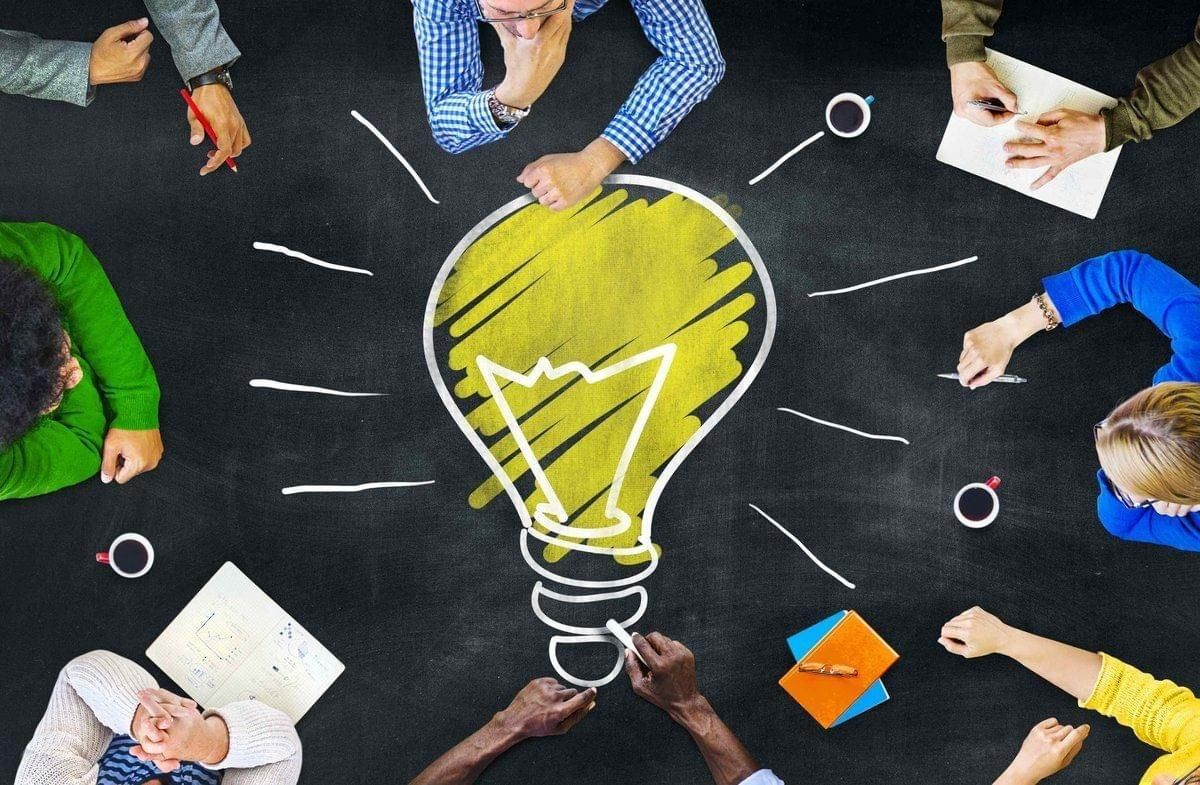 Спасибо за внимание